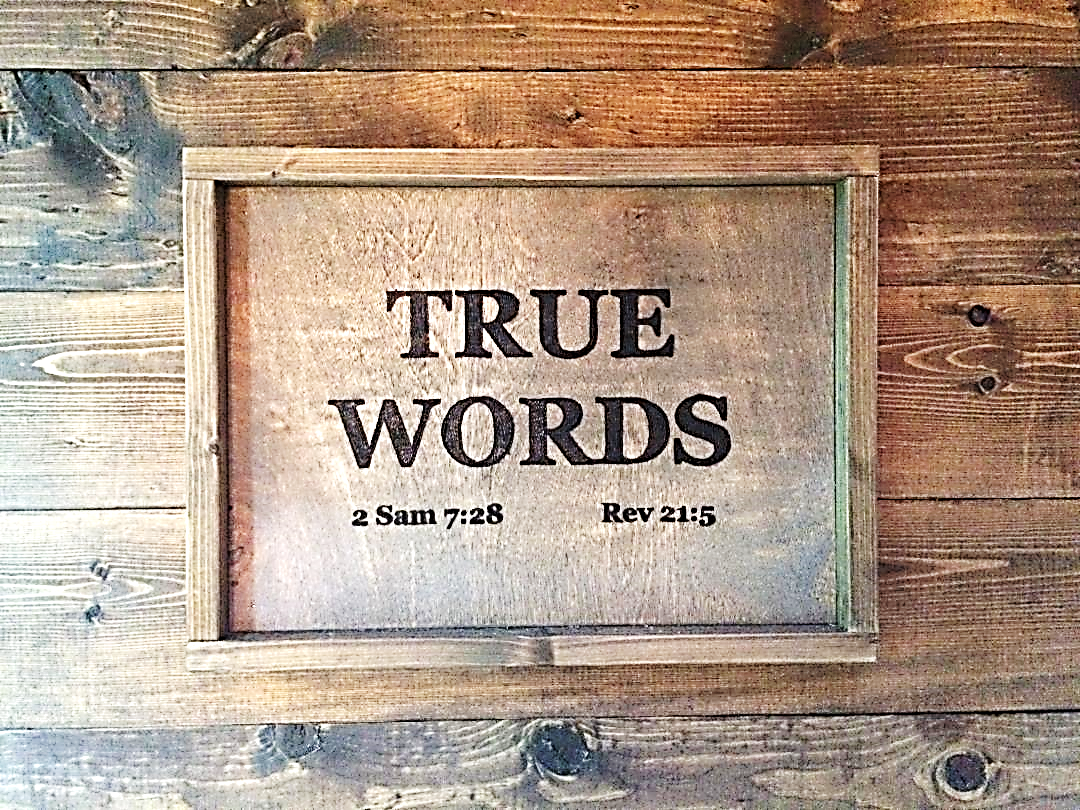 SERMON TITLE
Genesis
Chapter 21
Genesis 21:1-2   And the LORD visited Sarah as he had said, and the LORD did unto Sarah as he had spoken.  2 For Sarah conceived, and bare Abraham a son in his old age, at the set time of which God had spoken to him.
True Words Christian Church
Hebrews 6:12-15   That ye be not slothful, but followers of them who through faith and patience inherit the promises.  13 For when God made promise to Abraham, because he could swear by no greater, he sware by himself,  14 Saying, Surely blessing I will bless thee, and multiplying I will multiply thee.  15 And so, after he had patiently endured, he obtained the promise.
True Words Christian Church
Genesis 21:3   And Abraham called the name of his son that was born unto him, whom Sarah bare to him, Isaac.
True Words Christian Church
Genesis 21:4   And Abraham circumcised his son Isaac being eight days old, as God had commanded him.
True Words Christian Church
Genesis 17:10-12   This is my covenant, which ye shall keep, between me and you and thy seed after thee; Every man child among you shall be circumcised.  11 And ye shall circumcise the flesh of your foreskin; and it shall be a token of the covenant betwixt me and you.  12 And he that is eight days old shall be circumcised among you, every man child in your generations, he that is born in the house, or bought with money of any stranger, which is not of thy seed.
True Words Christian Church
Leviticus 12:1-3   And the LORD spake unto Moses, saying,  2 Speak unto the children of Israel, saying, If a woman have conceived seed, and born a man child: then she shall be unclean seven days; according to the days of the separation for her infirmity shall she be unclean.  3 And in the eighth day the flesh of his foreskin shall be circumcised.
True Words Christian Church
Exodus 22:29-30   Thou shalt not delay to offer the first of thy ripe fruits, and of thy liquors: the firstborn of thy sons shalt thou give unto me.  30 Likewise shalt thou do with thine oxen, and with thy sheep: seven days it shall be with his dam; on the eighth day thou shalt give it me.
True Words Christian Church
Luke 1:59-63   And it came to pass, that on the eighth day they came to circumcise the child; and they called him Zacharias, after the name of his father.  60 And his mother answered and said, Not so; but he shall be called John.  61 And they said unto her, There is none of thy kindred that is called by this name.  62 And they made signs to his father, how he would have him called.  63 And he asked for a writing table, and wrote, saying, His name is John. And they marvelled all.
True Words Christian Church
Luke 2:21   And when eight days were accomplished for the circumcising of the child, his name was called JESUS, which was so named of the angel before he was conceived in the womb.
True Words Christian Church
Philippians 3:4-5   Though I might also have confidence in the flesh. If any other man thinketh that he hath whereof he might trust in the flesh, I more:  5 Circumcised the eighth day, of the stock of Israel, of the tribe of Benjamin, an Hebrew of the Hebrews; as touching the law, a Pharisee;
True Words Christian Church
Genesis 21:5   And Abraham was an hundred years old, when his son Isaac was born unto him.
True Words Christian Church
Romans 4:19-22   And being not weak in faith, he considered not his own body now dead, when he was about an hundred years old, neither yet the deadness of Sara's womb:  20 He staggered not at the promise of God through unbelief; but was strong in faith, giving glory to God;  21 And being fully persuaded that, what he had promised, he was able also to perform.  22 And therefore it was imputed to him for righteousness.
True Words Christian Church
Genesis 21:6-7   And Sarah said, God hath made me to laugh, so that all that hear will laugh with me.  7 And she said, Who would have said unto Abraham, that Sarah should have given children suck? for I have born him a son in his old age.
True Words Christian Church
Genesis 21:8   And the child grew, and was weaned: and Abraham made a great feast the same day that Isaac was weaned.
True Words Christian Church
1 Samuel 1:22   But Hannah went not up; for she said unto her husband, I will not go up until the child be weaned, and then I will bring him, that he may appear before the LORD, and there abide for ever.
True Words Christian Church
Hosea 1:8   Now when she had weaned Lo-ruhamah, she conceived, and bare a son.
True Words Christian Church
Psalm 131:1-2   LORD, my heart is not haughty, nor mine eyes lofty: neither do I exercise myself in great matters, or in things too high for me.  2 Surely I have behaved and quieted myself, as a child that is weaned of his mother: my soul is even as a weaned child.
True Words Christian Church
Genesis 21:9-11   And Sarah saw the son of Hagar the Egyptian, which she had born unto Abraham, mocking.  10 Wherefore she said unto Abraham, Cast out this bondwoman and her son: for the son of this bondwoman shall not be heir with my son, even with Isaac.  11 And the thing was very grievous in Abraham's sight because of his son.
True Words Christian Church
Genesis 21:12-13   And God said unto Abraham, Let it not be grievous in thy sight because of the lad, and because of thy bondwoman; in all that Sarah hath said unto thee, hearken unto her voice; for in Isaac shall thy seed be called.  13 And also of the son of the bondwoman will I make a nation, because he is thy seed.
True Words Christian Church
Galatians 4:21-24   Tell me, ye that desire to be under the law, do ye not hear the law?  22 For it is written, that Abraham had two sons, the one by a bondmaid, the other by a freewoman.  23 But he who was of the bondwoman was born after the flesh; but he of the freewoman was by promise.  24 Which things are an allegory: for these are the two covenants; the one from the mount Sinai, which gendereth to bondage, which is Agar.
True Words Christian Church
Galatians 4:25-28   For this Agar is mount Sinai in Arabia, and answereth to Jerusalem which now is, and is in bondage with her children.  26 But Jerusalem which is above is free, which is the mother of us all.  27 For it is written, Rejoice, thou barren that bearest not; break forth and cry, thou that travailest not: for the desolate hath many more children than she which hath an husband.  28 Now we, brethren, as Isaac was, are the children of promise.
True Words Christian Church
Galatians 4:29-31   But as then he that was born after the flesh persecuted him that was born after the Spirit, even so it is now.  30 Nevertheless what saith the scripture? Cast out the bondwoman and her son: for the son of the bondwoman shall not be heir with the son of the freewoman.  31 So then, brethren, we are not children of the bondwoman, but of the free.
True Words Christian Church
Genesis 21:14-15   And Abraham rose up early in the morning, and took bread, and a bottle of water, and gave it unto Hagar, putting it on her shoulder, and the child, and sent her away: and she departed, and wandered in the wilderness of Beer-sheba.  15 And the water was spent in the bottle, and she cast the child under one of the shrubs.
True Words Christian Church
Genesis 21:15   And the water was spent in the bottle, and she cast the child under one of the shrubs.
True Words Christian Church
Genesis 21:16   And she went, and sat her down over against him a good way off, as it were a bowshot: for she said, Let me not see the death of the child. And she sat over against him, and lift up her voice, and wept.
True Words Christian Church
Genesis 21:17-18   And God heard the voice of the lad; and the angel of God called to Hagar out of heaven, and said unto her, What aileth thee, Hagar? fear not; for God hath heard the voice of the lad where he is.  18 Arise, lift up the lad, and hold him in thine hand; for I will make him a great nation.
True Words Christian Church
Genesis 21:19-21   And God opened her eyes, and she saw a well of water; and she went, and filled the bottle with water, and gave the lad drink.  20 And God was with the lad; and he grew, and dwelt in the wilderness, and became an archer.  21 And he dwelt in the wilderness of Paran: and his mother took him a wife out of the land of Egypt.
True Words Christian Church
Numbers 10:11-13   And it came to pass on the twentieth day of the second month, in the second year, that the cloud was taken up from off the tabernacle of the testimony.  12 And the children of Israel took their journeys out of the wilderness of Sinai; and the cloud rested in the wilderness of Paran.  13 And they first took their journey according to the commandment of the LORD by the hand of Moses.
True Words Christian Church
Genesis 21:22-24   And it came to pass at that time, that Abimelech and Phichol the chief captain of his host spake unto Abraham, saying, God is with thee in all that thou doest:  23 Now therefore swear unto me here by God that thou wilt not deal falsely with me, nor with my son, nor with my son's son: but according to the kindness that I have done unto thee, thou shalt do unto me, and to the land wherein thou hast sojourned.  24 And Abraham said, I will swear.
True Words Christian Church
Genesis 21:25-26   And Abraham reproved Abimelech because of a well of water, which Abimelech's servants had violently taken away.  26 And Abimelech said, I wot not who hath done this thing: neither didst thou tell me, neither yet heard I of it, but to day.
True Words Christian Church
Genesis 21:27   And Abraham took sheep and oxen, and gave them unto Abimelech; and both of them made a covenant.
True Words Christian Church
Genesis 21:28-30   And Abraham set seven ewe lambs of the flock by themselves.  29 And Abimelech said unto Abraham, What mean these seven ewe lambs which thou hast set by themselves?  30 And he said, For these seven ewe lambs shalt thou take of my hand, that they may be a witness unto me, that I have digged this well.
True Words Christian Church
Genesis 21:31-32   Wherefore he called that place Beer-sheba; because there they sware both of them.  32 Thus they made a covenant at Beer-sheba: then Abimelech rose up, and Phichol the chief captain of his host, and they returned into the land of the Philistines.
True Words Christian Church
Genesis 26:18   And Isaac digged again the wells of water, which they had digged in the days of Abraham his father; for the Philistines had stopped them after the death of Abraham: and he called their names after the names by which his father had called them.
True Words Christian Church
Genesis 21:33   And Abraham planted a grove in Beer-sheba, and called there on the name of the LORD, the everlasting God.
True Words Christian Church
Deuteronomy 16:21   Thou shalt not plant thee a grove of any trees near unto the altar of the LORD thy God, which thou shalt make thee.
True Words Christian Church
Genesis 21:34   And Abraham sojourned in the Philistines' land many days.
True Words Christian Church
1 Chronicles 29:14-15   But who am I, and what is my people, that we should be able to offer so willingly after this sort? for all things come of thee, and of thine own have we given thee.  15 For we are strangers before thee, and sojourners, as were all our fathers: our days on the earth are as a shadow, and there is none abiding.
True Words Christian Church
Psalm 39:12-13   Hear my prayer, O LORD, and give ear unto my cry; hold not thy peace at my tears: for I am a stranger with thee, and a sojourner, as all my fathers were.  13 O spare me, that I may recover strength, before I go hence, and be no more.
True Words Christian Church
Hebrews 11:8-10   By faith Abraham, when he was called to go out into a place which he should after receive for an inheritance, obeyed; and he went out, not knowing whither he went.  9 By faith he sojourned in the land of promise, as in a strange country, dwelling in tabernacles with Isaac and Jacob, the heirs with him of the same promise:  10 For he looked for a city which hath foundations, whose builder and maker is God.
True Words Christian Church
Hebrews 11:11-12   Through faith also Sara herself received strength to conceive seed, and was delivered of a child when she was past age, because she judged him faithful who had promised.  12 Therefore sprang there even of one, and him as good as dead, so many as the stars of the sky in multitude, and as the sand which is by the sea shore innumerable.
True Words Christian Church
Hebrews 11:13   These all died in faith, not having received the promises, but having seen them afar off, and were persuaded of them, and embraced them, and confessed that they were strangers and pilgrims on the earth.
True Words Christian Church
Hebrews 11:14-16   For they that say such things declare plainly that they seek a country.  15 And truly, if they had been mindful of that country from whence they came out, they might have had opportunity to have returned.  16 But now they desire a better country, that is, an heavenly: wherefore God is not ashamed to be called their God: for he hath prepared for them a city.
True Words Christian Church
1 Peter 2:11   Dearly beloved, I beseech you as strangers and pilgrims, abstain from fleshly lusts, which war against the soul;
True Words Christian Church